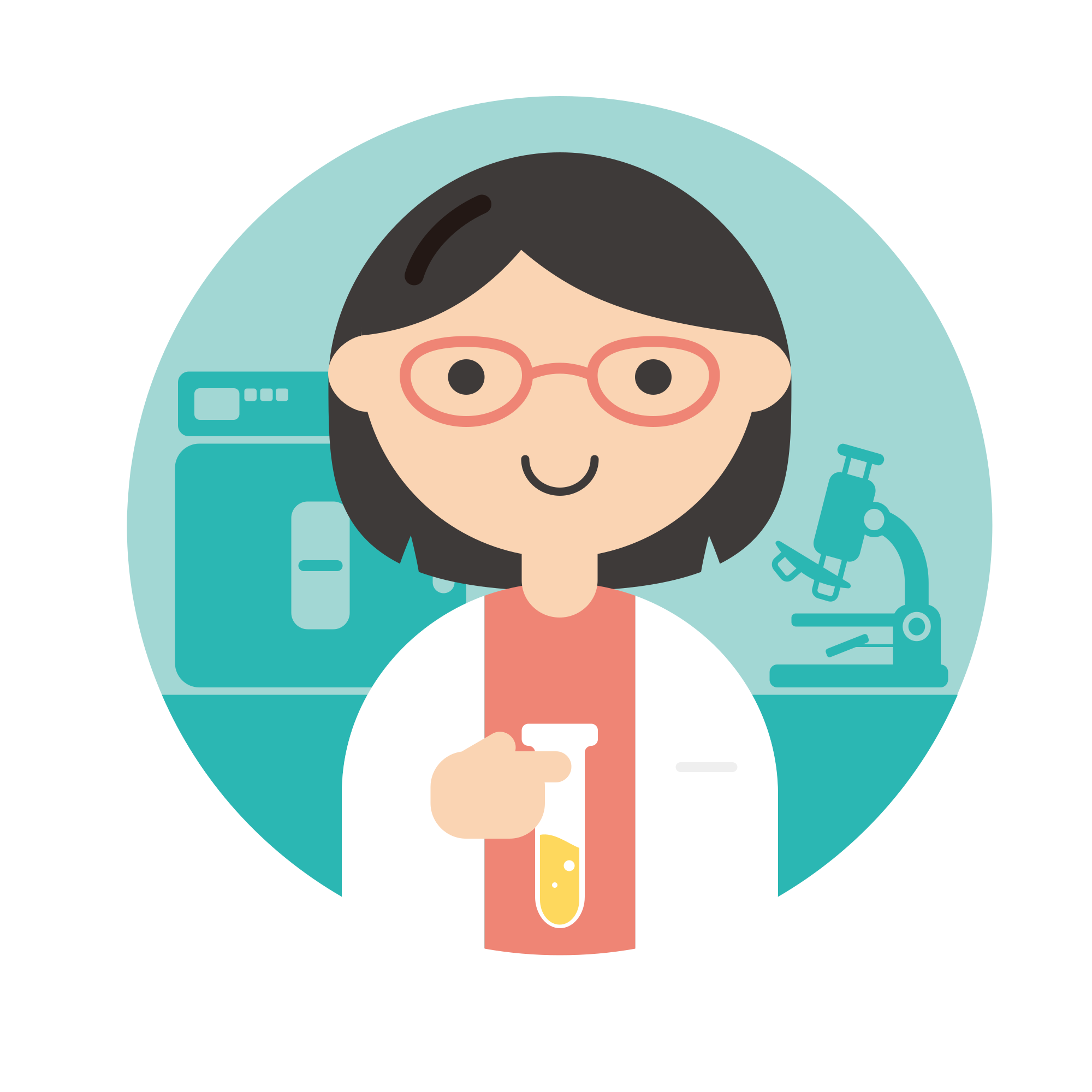 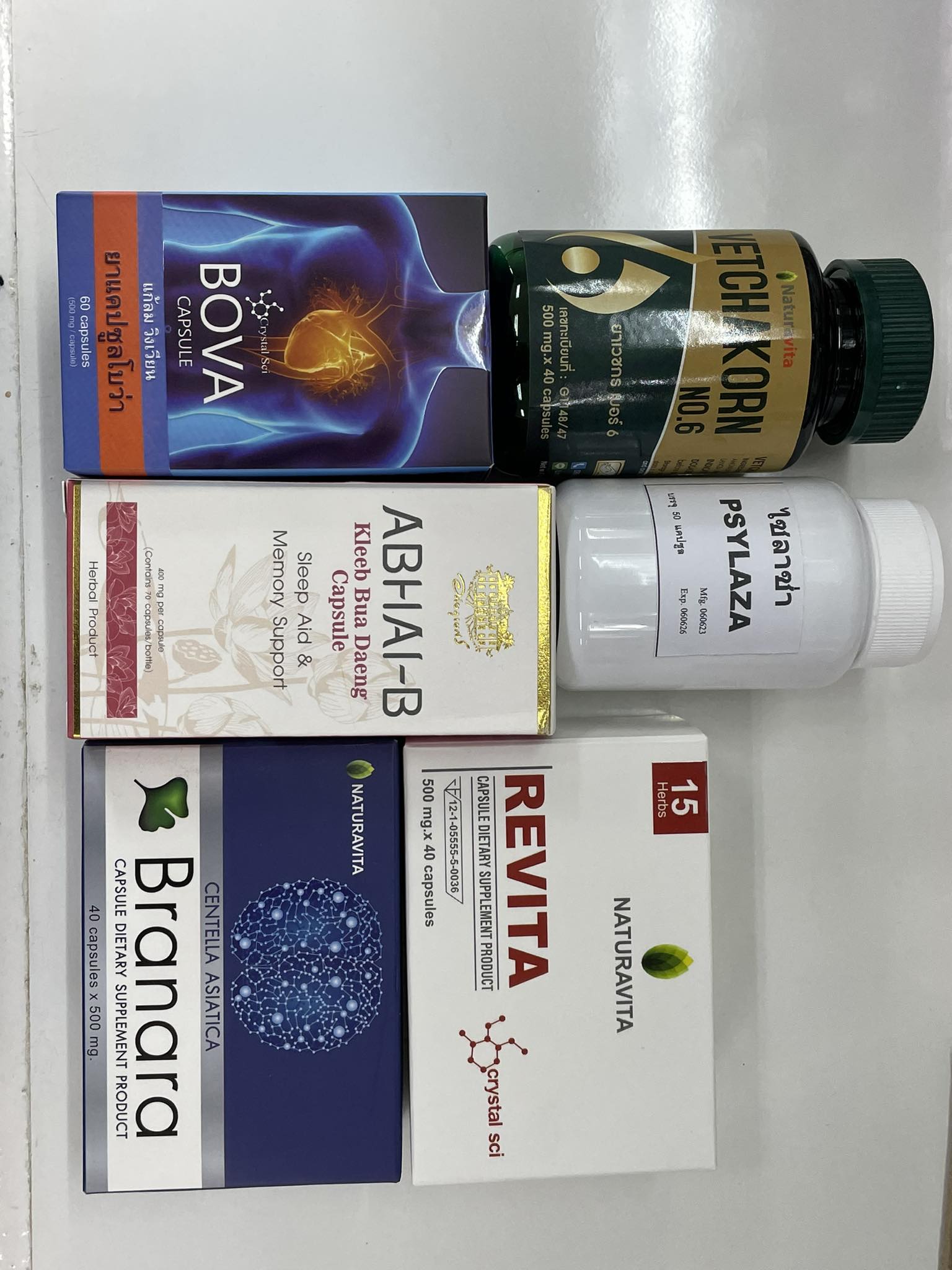 : Acetylcholinesterase (AChE)
Alzheimer
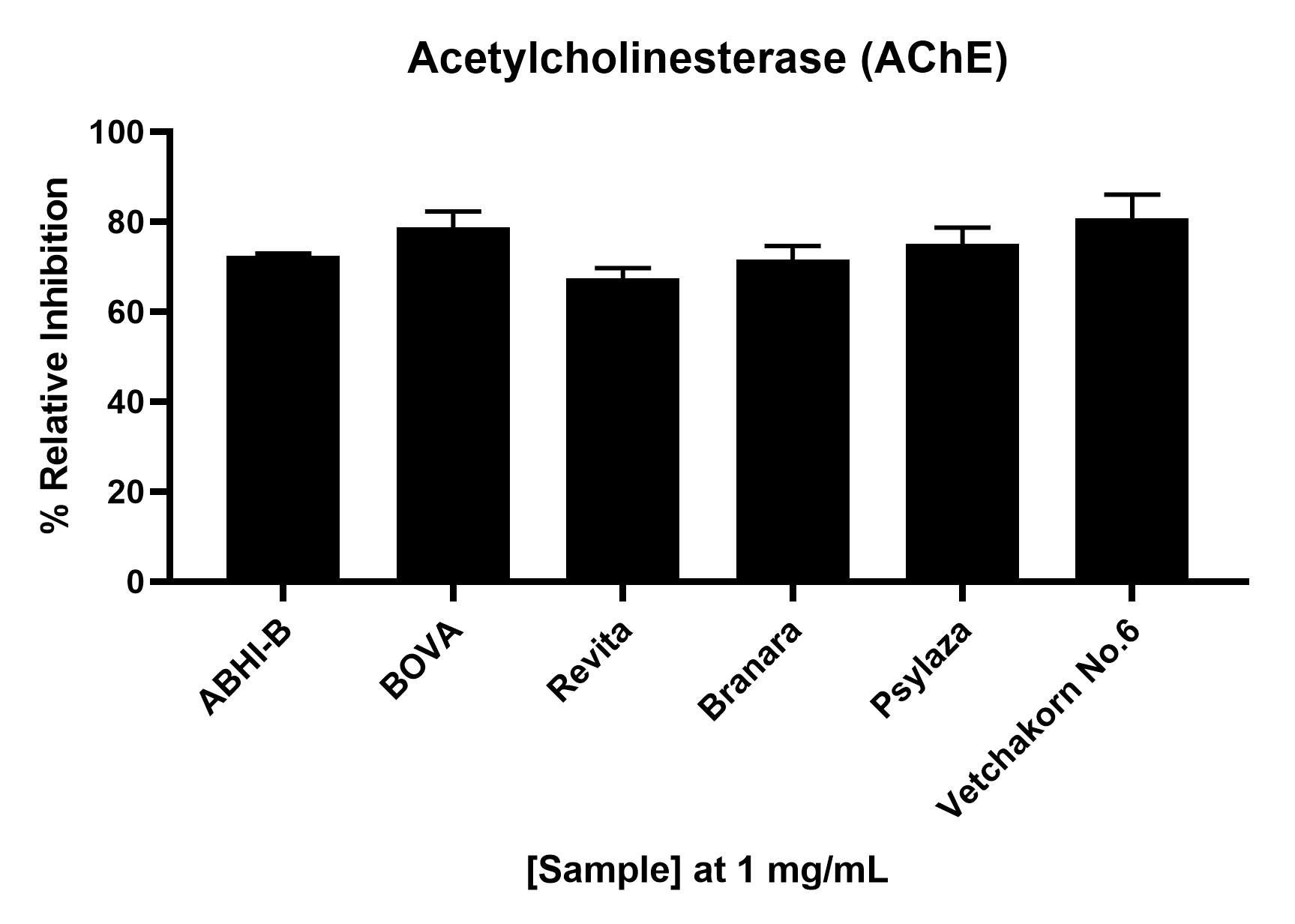 Sample dissolved 
in Absolute Ethanol
Relative at 1 mg/mL
IC50 of ABHI-B, Branara, Revita, Bova and Psylaza: 4mg/mL 2-fold dilution
IC50 of Vet No.6: 10mg/mL 3-fold dilution
[Speaker Notes: ABHI-B, Branara, Revita, Bova and Psylaza start 4mg/mL 2-fold dilution
Vet No.6 start 10mg/mL 3-fold dilution]